令和６年１１月１日現在
令和６年度
　
公益財団法人わかやま産業振興財団 の支援策
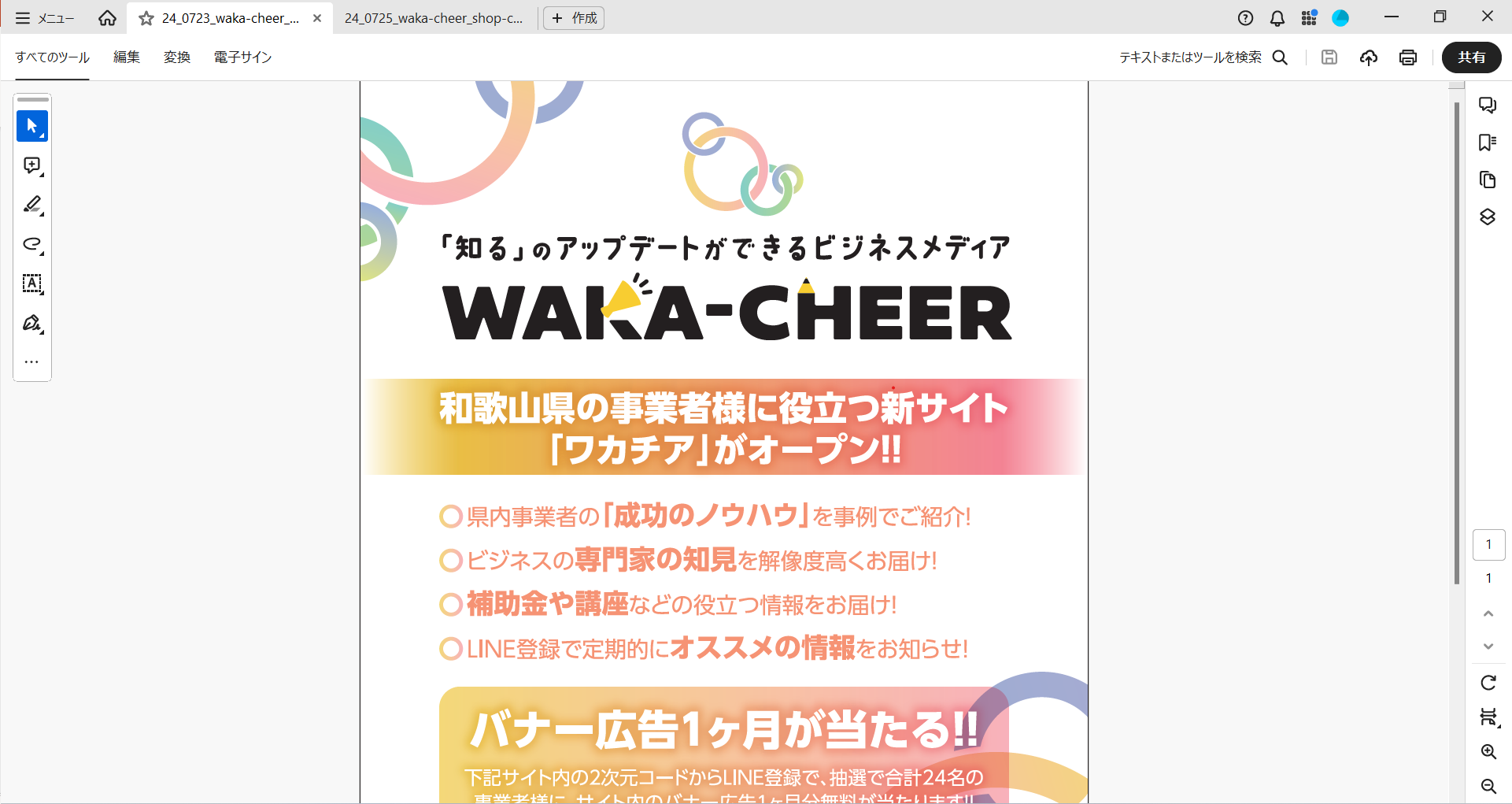 〇県内事業者の「成功のノウハウ」を事例でご紹介！
〇ビジネスの専門家の知見を解像度高くお届け！
〇補助金や講座などの役立つ情報をお届け！
〇LINE登録で定期的におススメの情報をお知らせ！
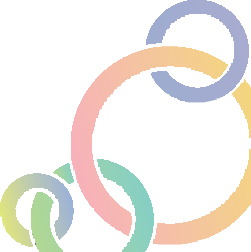 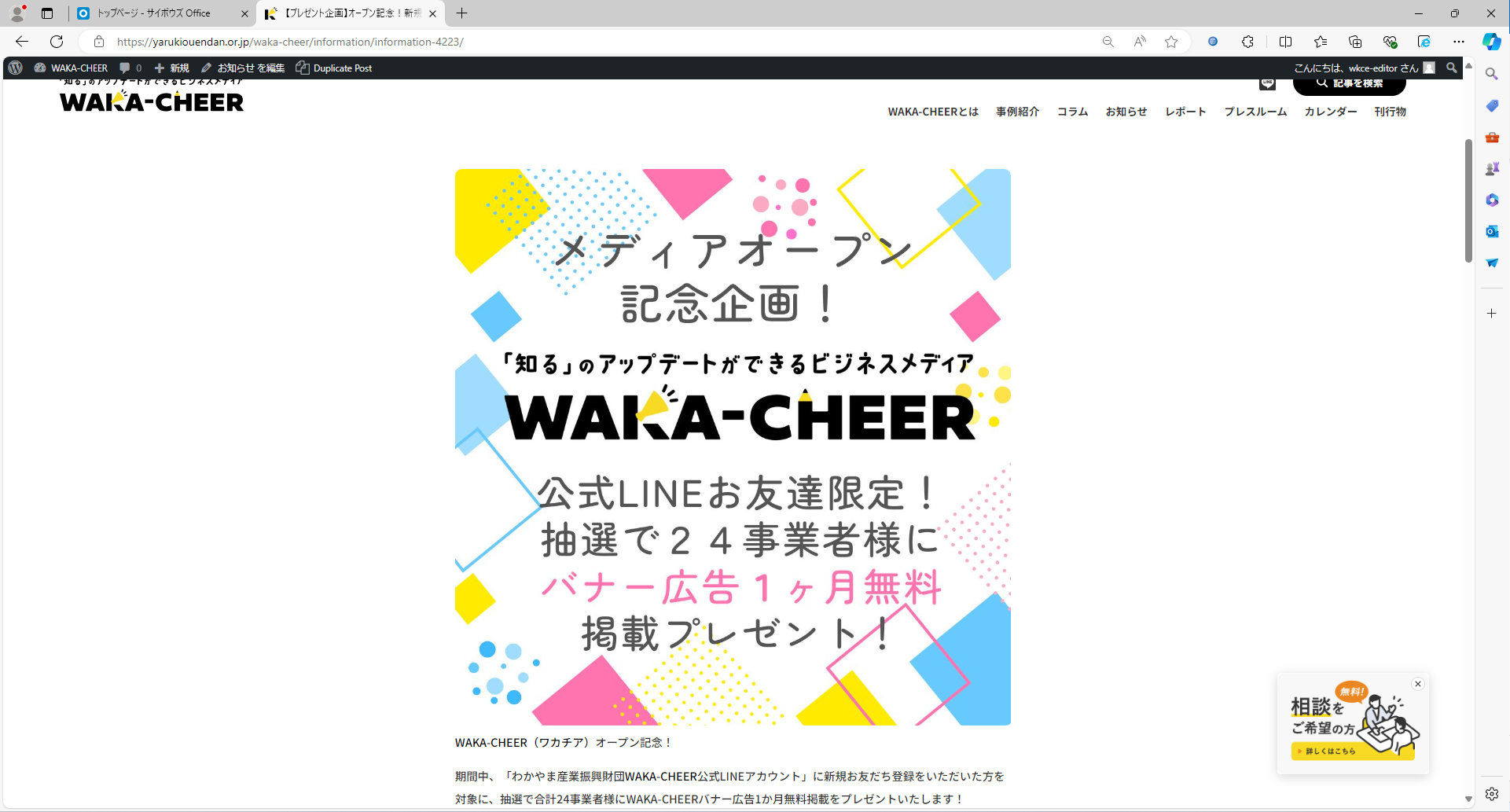 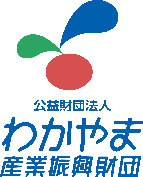 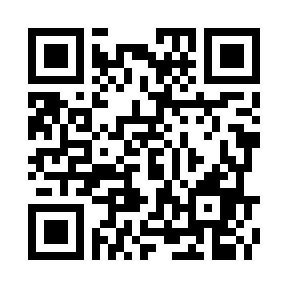 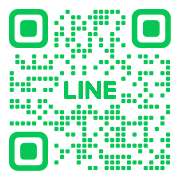 新サイト「ワカチア」
「ワカチア」
公式LINE登録
◀こちらから
和歌山県の事業者様に
役立つ新サイト「ワカチア」をご覧いただけます。
毎月
実施中！
◀こちらから
「ワカチア」公式LINEの
お友達登録ができます。
公益財団法人わかやま産業振興財団　支援策
～皆様方のニーズに応じてご活用ください～
⑥新たな取り組みをしたい！
①創業したい！
・・1
・・8
創業支援セミナー／地域課題解決型起業支援
わかやまテクノ・ビジネスフェア
★
専門技術研究会／テクノサロン
・・8
・・9
②経営改善したい！
わかやま中小企業元気／農商工連携ファンド
※募集中
・・2
専門家派遣
⑦新しい取引先を開拓したい！
※募集中
・・10
下請取引あっせん
③人材育成・人材導入したい！
・・11
展示会出展支援（補助金／集団出展）
プロフェッショナル人材・デジタル人材の
導入支援＜正規雇用／副業・兼業＞
・・3
・・12
販売力強化支援
わかやま産品商談会in和歌山
・・12
・・3
基礎技術講座
※募集中
生産性向上に取り組む人材育成支援
（わかやま生産性向上スクール）
・・4
※募集中
相談窓口
④技術開発したい！
・・13
和歌山県事業再構築等支援総合相談窓口
⑤ＤＸに取り組みたい！
成長型中小企業等研究開発支援(Go-Tech)
・・5
・・14
国際サポートデスク
地域活性化雇用創造プロジェクト
ＤＸ雇用促進アドバイザー・ＤＸ推進員
・・7
よろず支援拠点／下請かけこみ寺
・・14
海外出願支援／知的財産戦略支援
・・6
※それぞれ具体的な公募時期は財団ホームページ等でご確認ください。　★は更新情報です。
①創業したい！
創業支援セミナー
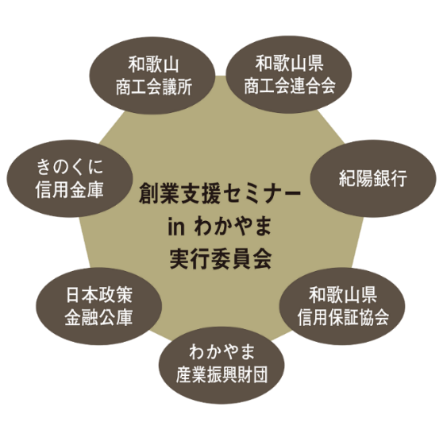 創業を志す方を対象に、知識を習得する講座や経験者による講演、創業支援セミナー、
ビジネスプランコンテストを関係団体とともに行います。
　セミナーを受講された方には、個別相談や交流会を実施し、創業を支援します。

　ビジネスプランコンテスト発表会
　　令和７年２月１６日（日）開催
地域課題解決型起業支援
※募集中
①わかやま地域課題解決型起業支援補助金
　　 起業に要する経費を補助し、事業計画や資金・販路開拓等への助言など寄り添った支援を行います。






　②わかやま創業スクールの開催
　　 起業を志す方を対象に、事業計画策定や財務・経営等の基礎知識習得のための講座を開催します。
1
②経営改善したい！
専門家派遣
①企業プロデュース
　   経営改善を目指す企業の経営診断・経営支援を行います。商工会議所・商工会等が作成した
　『企業カルテ』を基に事業計画策定や販路開拓の専門家を派遣し、解決法について提案します。



　


　②専門家派遣
　　 経営革新に取り組まれる方、新商品開発や新分野進出を目指している方など、様々な経営課題を
　抱える方に最適な専門家（150名以上登録）を派遣し、適切な診断・助言を行います。




　　

　対応する専門家


　　　	IT・Web		創業・新店舗開業		経営管理		生産管理		品質管理・食品衛生
	ブランディング	商品開発・商品設計		販路開拓		海外展開		など
※募集中
2
③人材育成・人材導入したい！
プロフェッショナル人材・デジタル人材の導入支援
企業の『攻めの経営』をリードすることができる『プロフェッショナル人材・デジタル人材』の採用をサポートします。
　　①求人ニーズを具体化し、登録人材会社（30社以上）とのマッチングを支援します。
　　②プロ人材導入に必要な人材会社手数料を補助します。




　　③正規雇用だけでなく、副業・兼業人材の活用に向けたマッチングも支援します。
※募集中
基礎技術講座
主に製造業の方を対象に、生産性向上に必要な各種手法を学ぶ研修を開催します。
※「原価管理」のみ募集中
3
3
③人材育成・人材導入したい！
わかやま生産性向上スクール
製造事業者を対象に、自社の現場で生産性向上等の改善活動をけん引する『現場リーダー』を育成します。
　 座学では、現場リーダーが備えるべき基礎知識や現場の課題分析、改善の手法、製造業にとってのDXなどを学習します。
　また、座学の学習内容を実践する力をつけるため、製造現場において実習を行い、自社での改善計画を策定します。
　社内定着を図るため、1社複数名での受講を推奨しています。
4
④技術開発したい！
成長型中小企業等研究開発支援(Go-Tech)
中小企業者等が大学・公設試等と連携して行う、ものづくり基盤技術及びサービスの高度化につながる研究開発・事業化に要する経費を補助します。
令和７年度分について
相談受付中
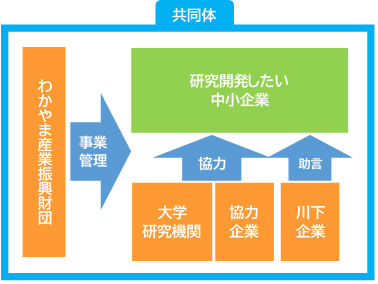 ※連携体（財団・中小企業者・大学等）として、補助対象期間が3年の場合は9,750万円、2年の場合は7,500万円以内。

※中小企業者等の補助率は2/3以内、大学・公設試等の補助率は10/10（ただし上限額があります）。

※中小企業者等の受け取る補助金額は、補助金額総額の「2/3以上」となる必要があります。
経済産業省
申請
採択
・補助
5
④技術開発したい！
海外出願支援
中小企業の外国出願（特許、実用新案、意匠、商標、冒認対策商標）に要する経費を補助します。
知的財産戦略支援
県内企業の知的財産や技術の活用、特許や技術シーズのマッチング、産学連携による新事業創出について、技術コーディネーターが支援します。

　・中小企業の皆様の相談に対して大学・公設試等の技術シーズを紹介・マッチングします。
　・県・国等の研究開発補助金を活用するための事業計画の策定等の支援を行います。
　・産学官連携による研究開発プロジェクトの立案等について助言、コーディネートします。
6
⑤ＤＸに取り組みたい！
ＤＸ支援
企業のDXを支援します。
　①ＤＸ雇用促進アドバイザーとDX推進員が、デジタル技術を使って競争力の強化を図る企業のご相談に
　　　対応します。　
  ②最新のDXに関する情報や取り組み事例などをお伝えするセミナーを開催します。
7
⑥新たな取り組みをしたい！
わかやまテクノ・ビジネスフェア
大学や工業高等専門学校・公設試験研究機関・企業の最新の研究成果や技術ノウハウのシーズ　等発表会を開催し、産学官連携のマッチングの場を提供します。
専門技術研究会
※募集中
中小企業又は大学等の研究員が主宰する研究会の活動に要する経費を補助します。





　※会費を負担する会員が１０名（３社）以上。主宰者が中小企業者の場合、大学等の研究員が１名以上参画。　※大学等…県内の大学・工業高等専門学校・公設試験研究機関。
テクノサロン
各業界で活躍する講師による講演及び交流会等を通じて、県内の産学官の交流を図ります。※原則会員対象
8
⑥新たな取り組みをしたい！
わかやま中小企業元気ファンド
県内の地域資源を活用した新商品・新サービス開発に要する経費を補助します。






　※地域ごとに地域資源を指定（例：ウメ…田辺市、醤油…湯浅町、機械加工製品…和歌山市など）
　※Bコースは、補助事業完了後3年後に新規事業従事者3人以上　又は新規事業売上高1,200万円以上を見込めること
わかやま農商工連携ファンド
県内の中小企業者と農林漁業者が連携して行う新商品・新サービス開発に要する経費を補助します。






　※新商品・新サービスの開発だけでなく、新たな生産方法や新たな販売方法の開発についても補助対象
9
⑦新しい取引先を開拓したい！
下請取引あっせん
① 取引推進専門員が県内企業を訪問し、受注機会の拡大を支援します。

　② 大手メーカー等を招いた商談会を開催し、マッチングの場を提供します。









　
③ 県内中小企業が開発した自社製品や加工技術などを紹介する
　　　WEBガイドブックを作成し、県内外のメーカーや商社等にPRします。
　　　各企業が得意とする加工内容や製品等を掲載します。　
　　　　https://yarukiouendan.or.jp/publications/　　
　　　　　　　　　　　　　　　　　　　　　　　　　　　　　　　　　
　　　WEBガイドブックの活用方法

　　　・　機械部品関係の展示会での発注企業へPR
　　　・　発注企業からの問い合せによる県内企業の設備紹介
※募集中
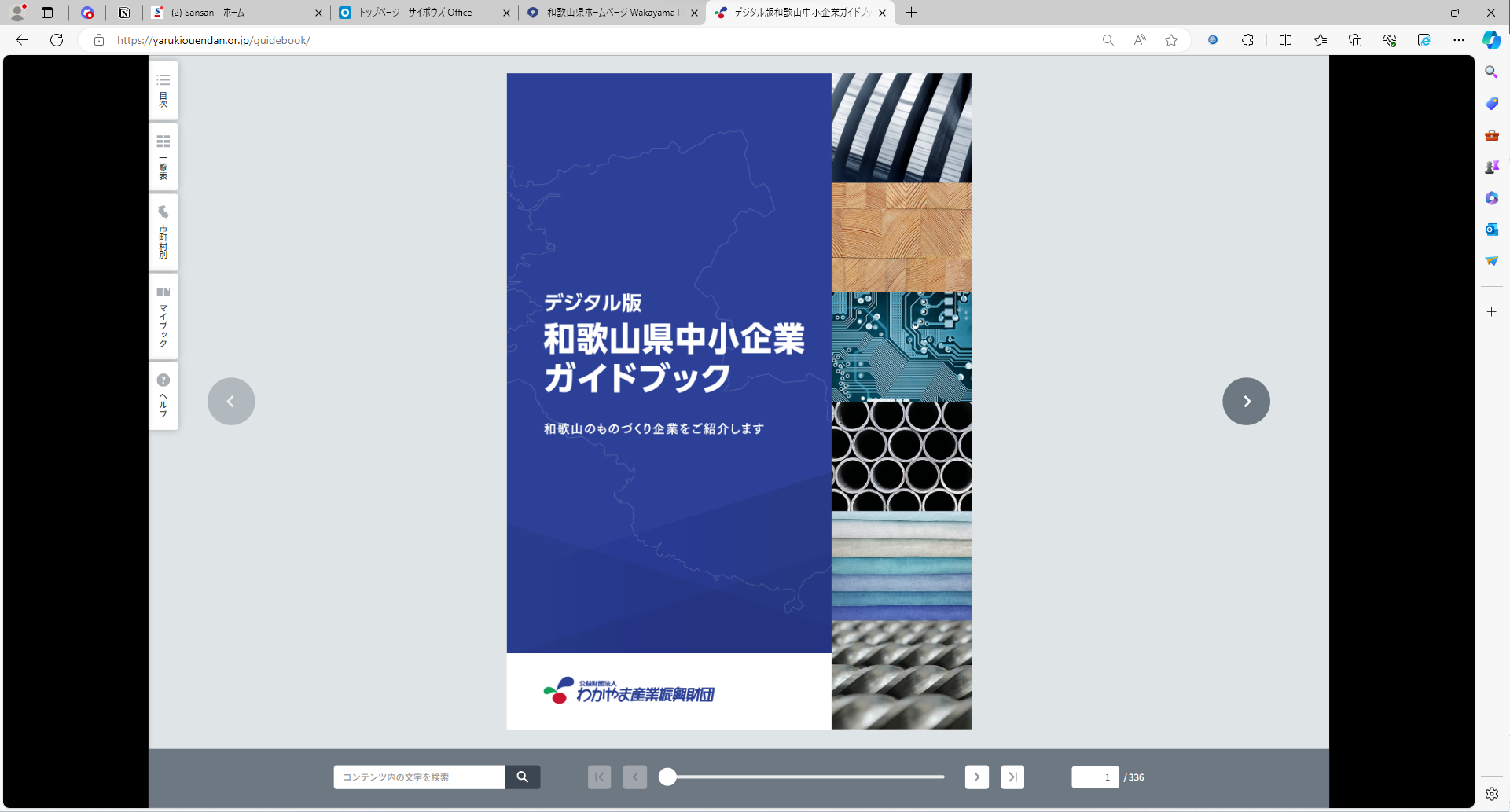 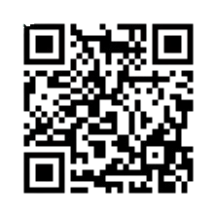 和歌山県中小企業WEBガイドブック
10
⑦新しい取引先を開拓したい！
展示会出展支援（補助金）
新商品等の国内市場の販路開拓に向けて、専門的な見本市へ出展する県内中小企業者に対し、その経費の一部を補助します。
展示会出展支援（集団出展）
和歌山県と共同し、国内外の著名な展示会に集団で出展します。

　① 国内の専門展示会へ集団出展し、販路開拓を支援します。









　② 海外の専門展示会へ集団出展し、販路開拓を支援します。(※ 出展経費の 1/2 を負担いただきます)
※各展示会の約4か月前に募集
11
⑦新しい取引先を開拓したい！
販売力強化支援
展示会出展を軸とした販路開拓における出展効果の向上のための個別ゼミや、SNS運用のスキルアップのための講座を通して、専門家による個別指導・伴走支援を行います。

（１）出展効果UPゼミ　
　　下記のA～Cから希望ゼミを選択し、講座を受講します。　
　　　A　デザイン編　　　　ブースデザイン、販促物デザイン
　　　B　営業ツール編　　バイヤーに刺さる提案資料づくり
　　　C　商談獲得編　　　商談アポイントを獲得するコツ


（２）SNS担当者向け講座 「インスタグラム・虎の巻」　
　　インスタグラムの効果的な運用について、SNSの
　　プロが講座と個別サポートで伴走支援します。

　　　全体講座（6回）＋個別サポート（6回）
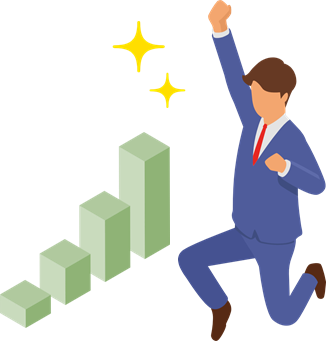 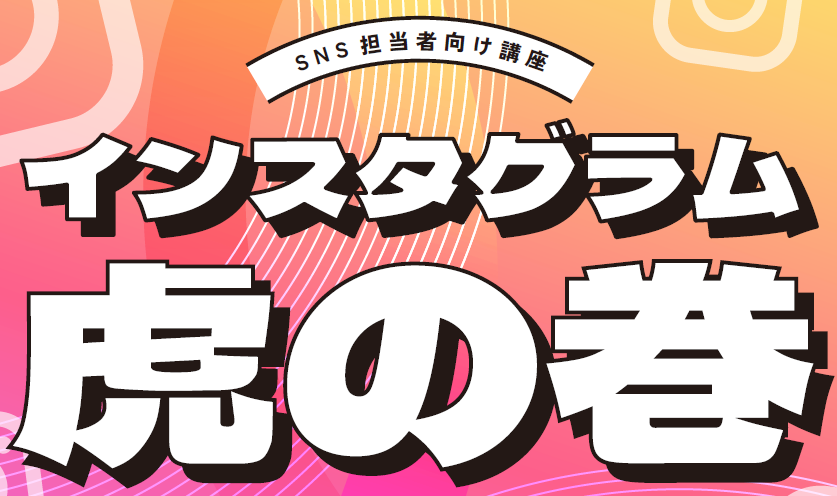 わかやま産品商談会in和歌山
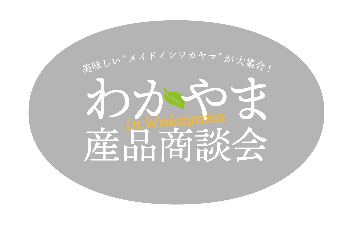 優れた和歌山県産品を有する県内事業者と県内外購買企業の商談の場を提供します。
 　リアル出展だけでなく、オンライン出展（特設サイト）により、マッチングを促進します。
12
相談窓口
和歌山県事業再構築等支援総合相談窓口
「事業再構築補助金」の申請を支援するため、総合相談窓口を設置。
　専門のコーディネーターが県内事業者の思いきった事業再構築をサポートします。
　和歌山本部窓口で相談対応（火・水・木曜日10時～17時）するとともに、紀南地方では出張相談会も実施しています。
総合相談窓口に係る採択率
※1~11回目を累計　※通常枠、特別枠等を累計
13
相談窓口
国際サポートデスク
海外進出に関心がある方を対象に、市場調査の実施、貿易や投資などに係る国際間取引の相談を受けます。また、他関係機関とし連携し、海外での商談アレンジや通訳、商品開発へのアドバイスなど、海外ビジネス実現のための総合的なサポートを実施します。
よろず支援拠点
中小企業・小規模事業者の皆様の売上拡大や創業・事業承継、経営改善等のあらゆる『お悩み』に
多様な専門家が無料で何度でもワンストップで相談対応します。
　経営改善や課題解決へ向けて一歩踏み込んだ提案を行うとともに、相談内容に応じて適切な専門
機関への紹介等も行います。
　ITやデザイン、EC、社労士・弁護士・税理士等の専門的な相談もお受けしています。

　　＜出張相談会・勉強会等の開催＞
　　・県内の商工会議所等で出張相談会を開催
　　・各コーディネーターが様々な分野の勉強会を開催
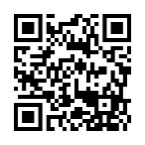 下請かけこみ寺
中小企業者が抱える取引上のトラブルでお困りの方に、問題解決に向けたアドバイスを行います。
　　・専門相談員がスムーズな下請取引を行うための価格交渉サポートを行います。
　　・B to B取引上のトラブルについて必要に応じ無料の弁護士相談を実施します。
14